Présentation Rétroplanning
Stage Hugo Poirier
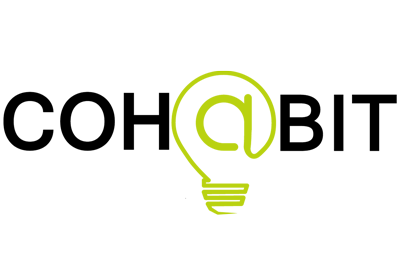 1
Présentation faite le 09 Avril 2021
Poirier Hugo
Introduction
Présenter les premières ébauches des bancs de tests 
(Kicker – Dribbler – Moteur/Roue)
Présenter les choix faits et à faire
Mesurer les problèmes existants et potentiels
Rédiger le rétroplanning
2
Introduction
Banc Unique
Avantages :

- Simplification de l’utilisation

- Peu de manipulation par l’utilisateur

- Transportabilité

- Diagnostic complet plus rapide
- Peu de liberté pour l’utilisateur


- Conception plus difficile
Inconvénients :
3
I. Banc kicker
4
I. Banc Kicker
Ce que l’on doit mesurer
Puissance du tir direct
Distance
Puissance du tir en cloche
Distance 
et 
Hauteur
Changer l’angle de tir
Nombre d’angle et
Angles
5
I. Banc Kicker
Principe du pendule :
- Mesure de l’angle maximal
- Détermination de la puissance du kicker
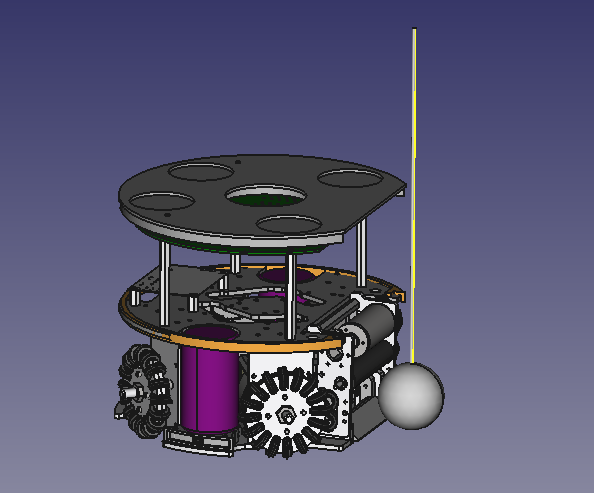 Modification de la hauteur nécessaire   
Tir en cloche
Kicker direct
Nécessité d’une structure adaptable
6
Schéma simplifié du banc kicker fait sur Freecad
I. Banc Kicker
Plaque liée au contenant 
Bloquée selon les axes X et Y
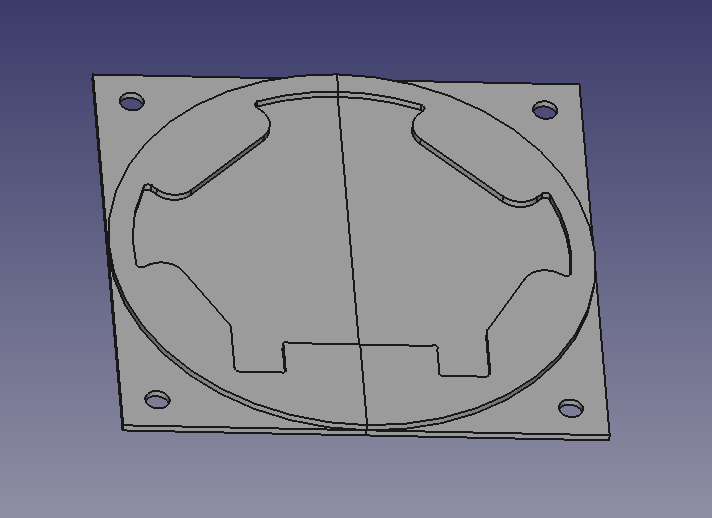 Z
Y
Maintien du robot par la plaque ronde
Maintien du robot selon Z par deux crapauds
X
Modification possible de la hauteur
Schéma de la plaque fixée pour le robot fait sur Freecad
7
I. Banc Kicker
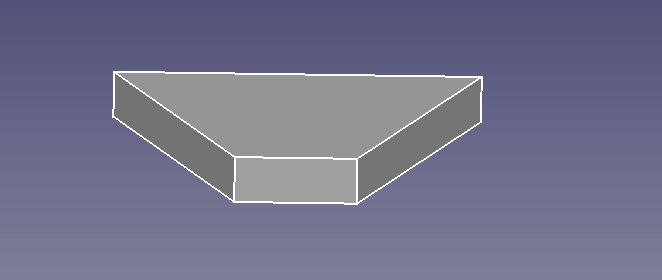 Forme du kicker
Permet plusieurs angles de tir
Combien d’angles ? Quels angles ?
Forme du kicker fait sur Freecad
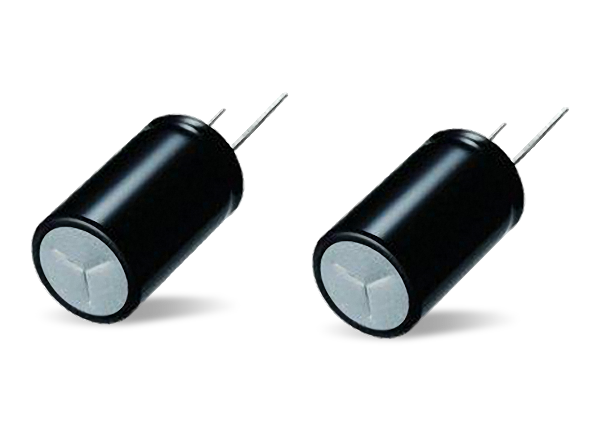 Condensateurs ajustables :
Bobinage différents ?
Tension différentes
8
Photo d’un condensateur
www.mouser.fr
II. Banc Dribbler
9
Ce que l’on doit mesurer
II. Banc Dribbler
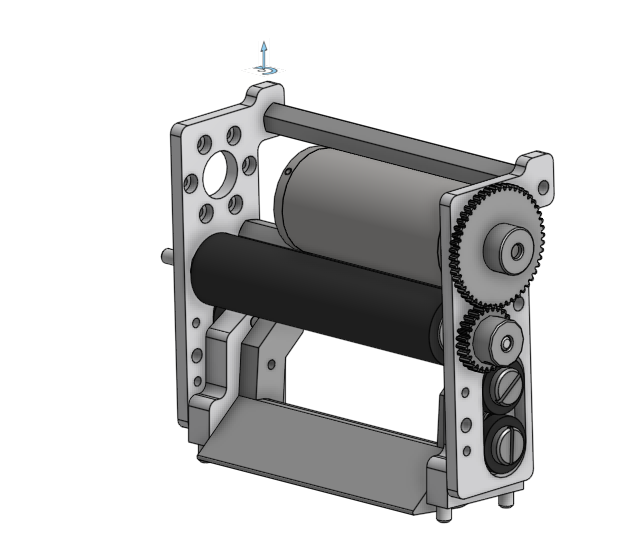 Différents rouleaux et moteurs
Consommation
P = U * I
Détection de la balle
10
Pièces Dribbler 
Onshape
II. Banc Dribbler
Détection de balle
Initialisation du kicker :
- Détection de la balle

Déclenchement du kicker :
- Barrière rétablie

Retour de la balle :
- Détection de la balle
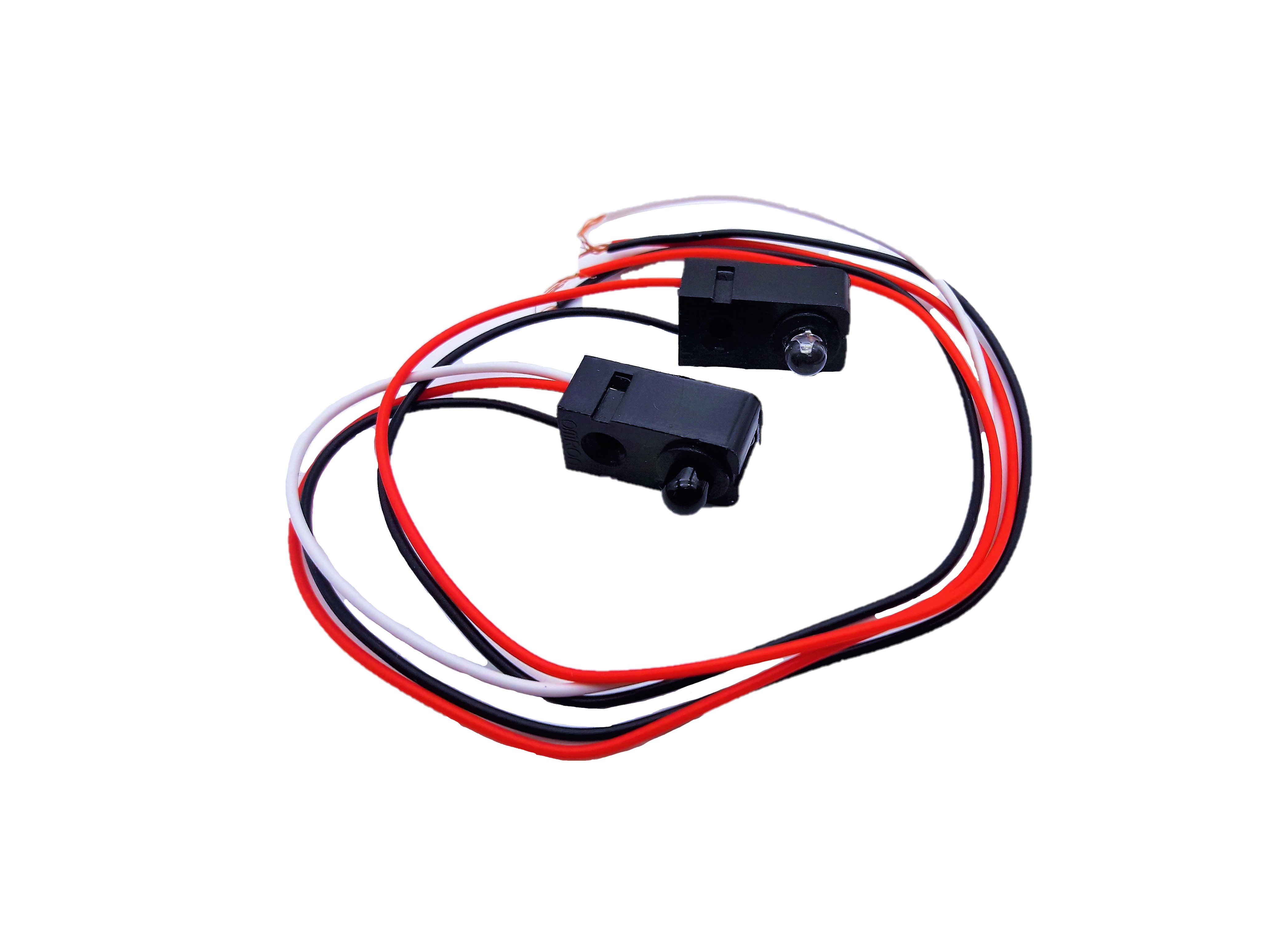 Barrière optique infrarouges
www.robot-maker.com
11
III. Banc Roue / Moteur
12
Ce que l’on doit mesurer
III. Banc Roue / Moteur
Courbe de vitesse de rotation
Consommation instantanée
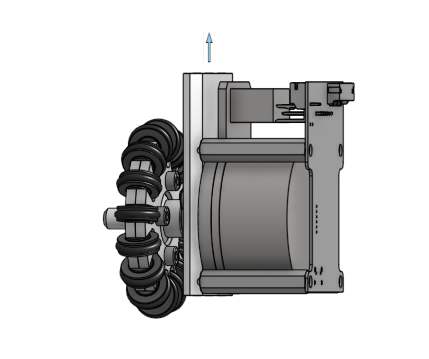 Appel de courant au démarrage
Consommation sur un match entier
Tester les drivers moteurs et leurs commandes
Pièces liaison Moteur et Roue
Onshape
13
III. Banc Roue / Moteur
Deux possibilités principales
Système de freinage des roues
Tapis roulant sous les roues
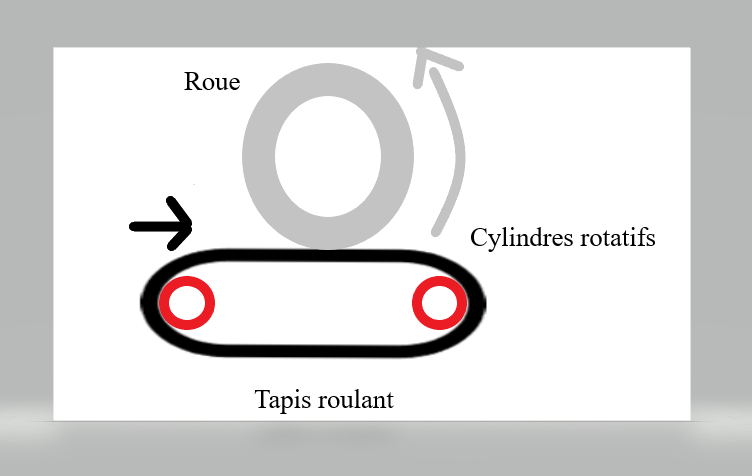 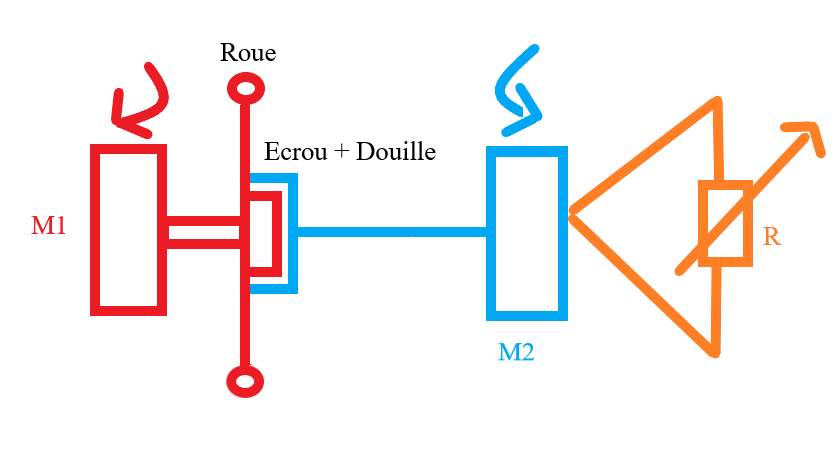 14
14
IV. Rétroplanning
15
IV. Rétroplanning
Etapes principales :

Aujourd’hui – 15 Mai : 
Conception du banc (CAO, modèles mathématiques, plans électroniques, 
choix des capteurs utilisés, choix du moyen de fabrication, choix des matériaux)

15 Mai – 24 Juillet :
Fabrication des pièces (Usinage, Impression 3D, découpe laser…)
Développement informatique (code informatique) 
Aide Stagiaire Possible ? 
Début assemblage en fonction de la vitesse de fabrication


24 Août – 6 Septembre :
Assemblage du banc

13 Septembre – 30 Septembre :
Tests pratiques et Validation du banc
16
Merci de votre attention
17